Yes登入
我知道我的教育雲密碼
使用 Teams高效率教室
我知道我的教育雲帳號
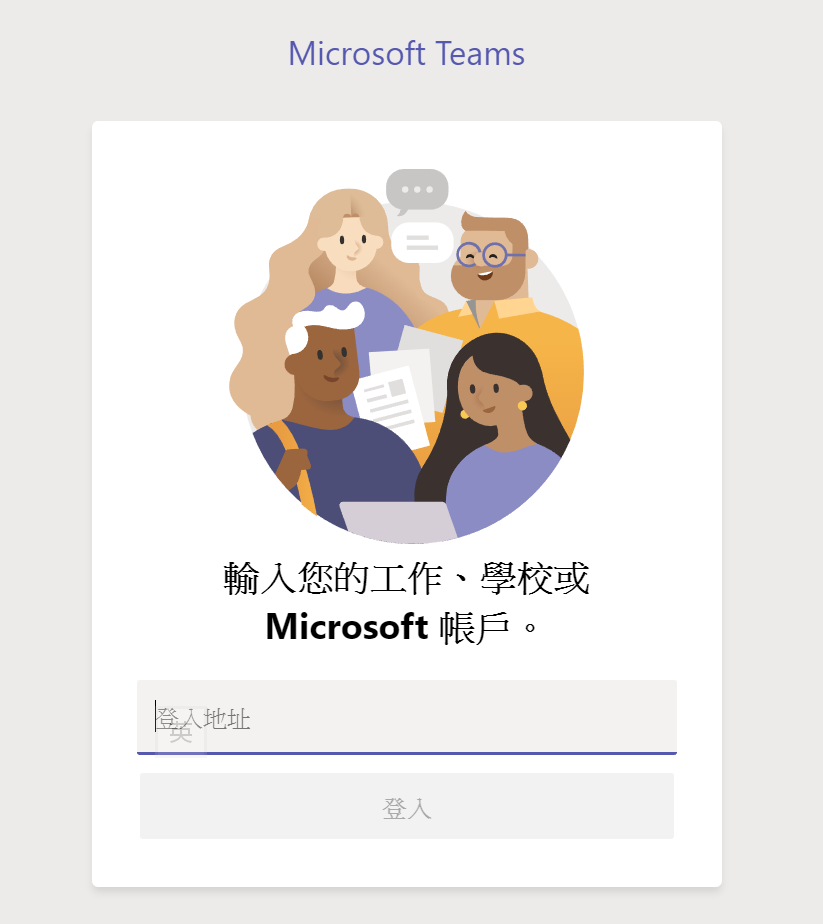 按這登入
No
忘記教育雲帳號
先以縣市帳號登入查看https://www.sso.edu.tw/home
帳號加上@ms.edu.tw登入
No
No密碼
成功
先以縣市帳號登入後>修改密碼https://www.sso.edu.tw/home
忘記教育雲密碼
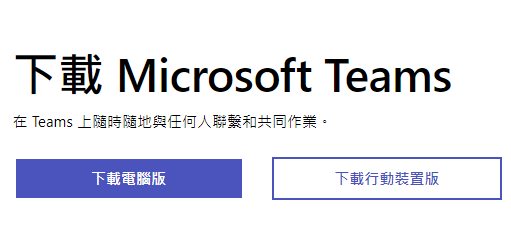